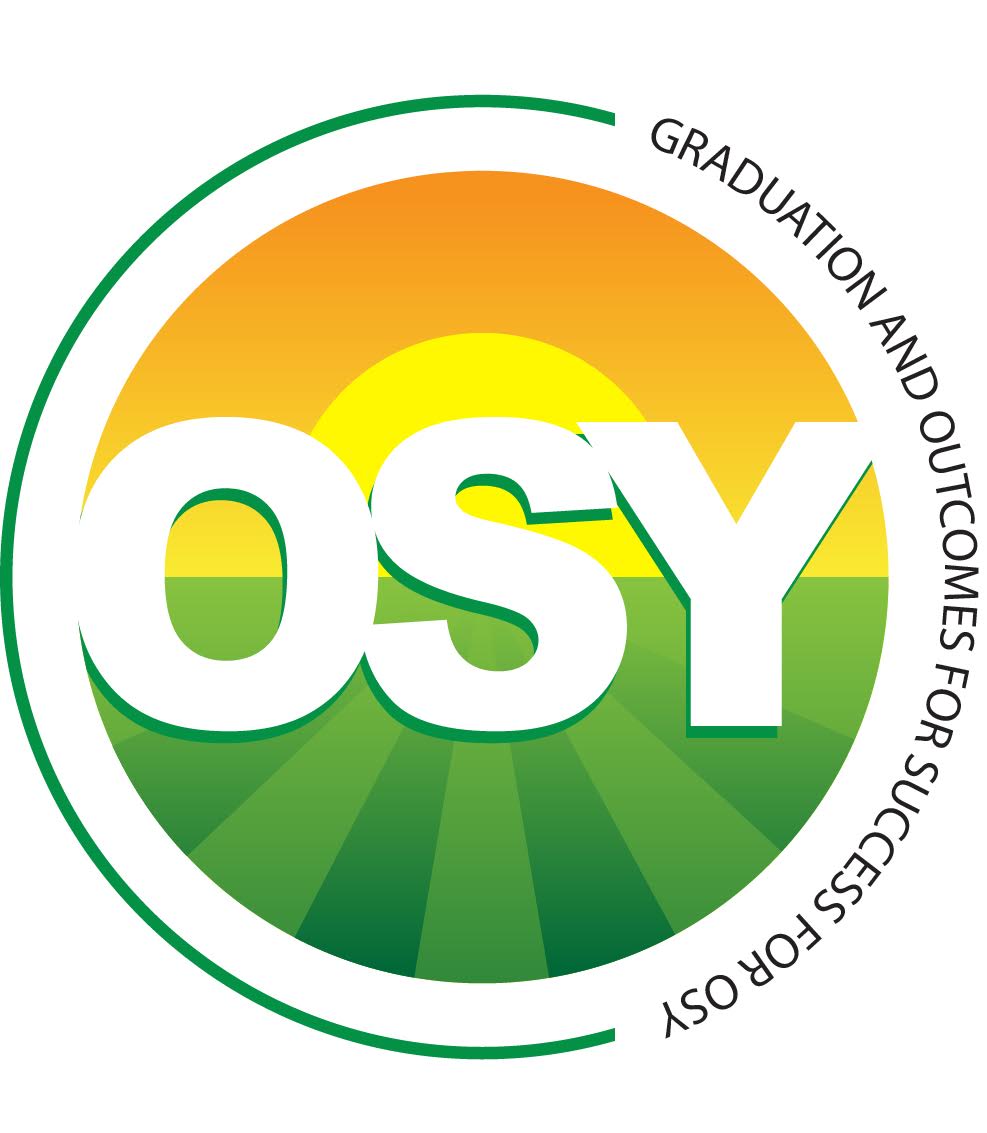 State Steering Team Meeting
September 21, 2018
Clearwater Beach, FL
www.osymigrant.org
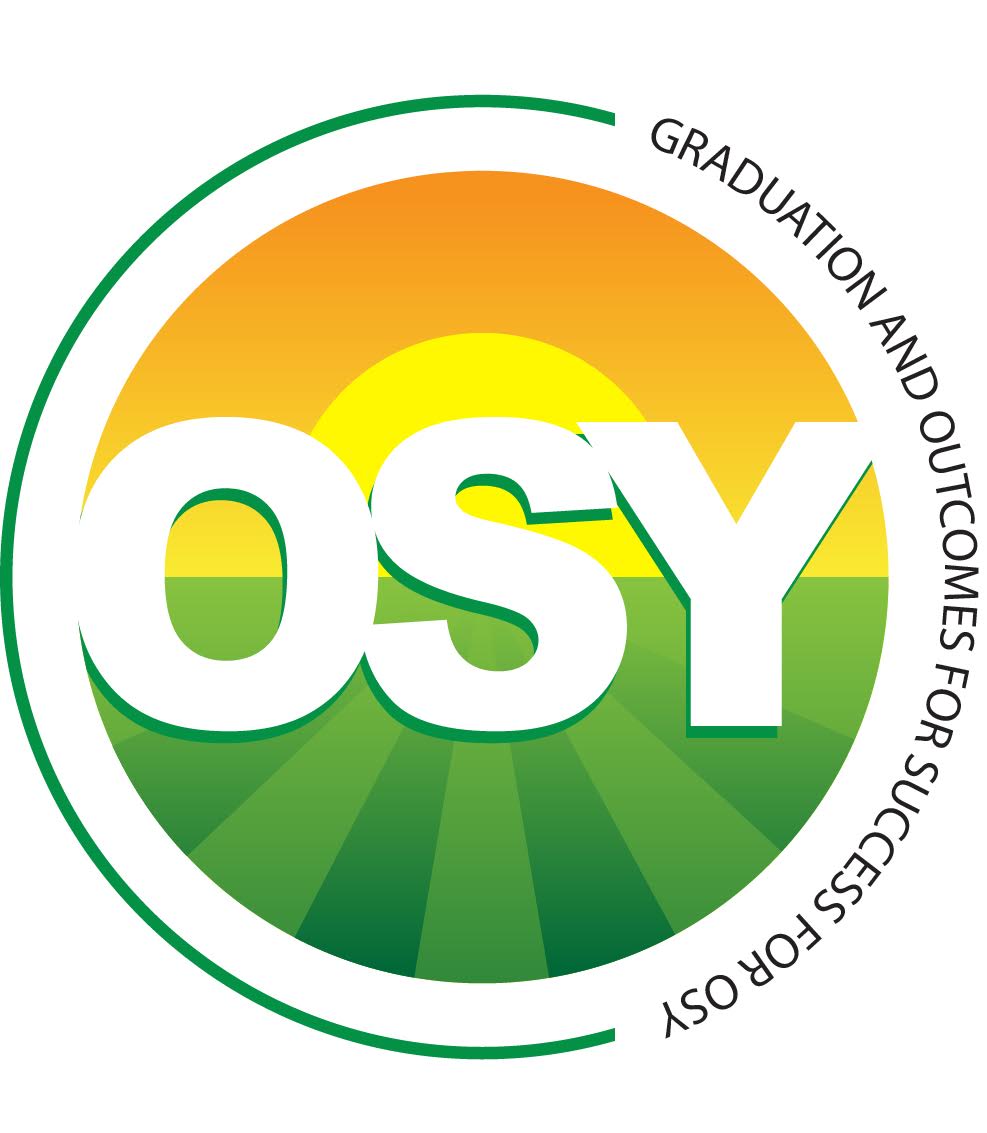 Welcome and Introductions
Welcome and Introductions 
Doug Boline, State MEP Director, 
Kansas Lead State
www.osymigrant.org
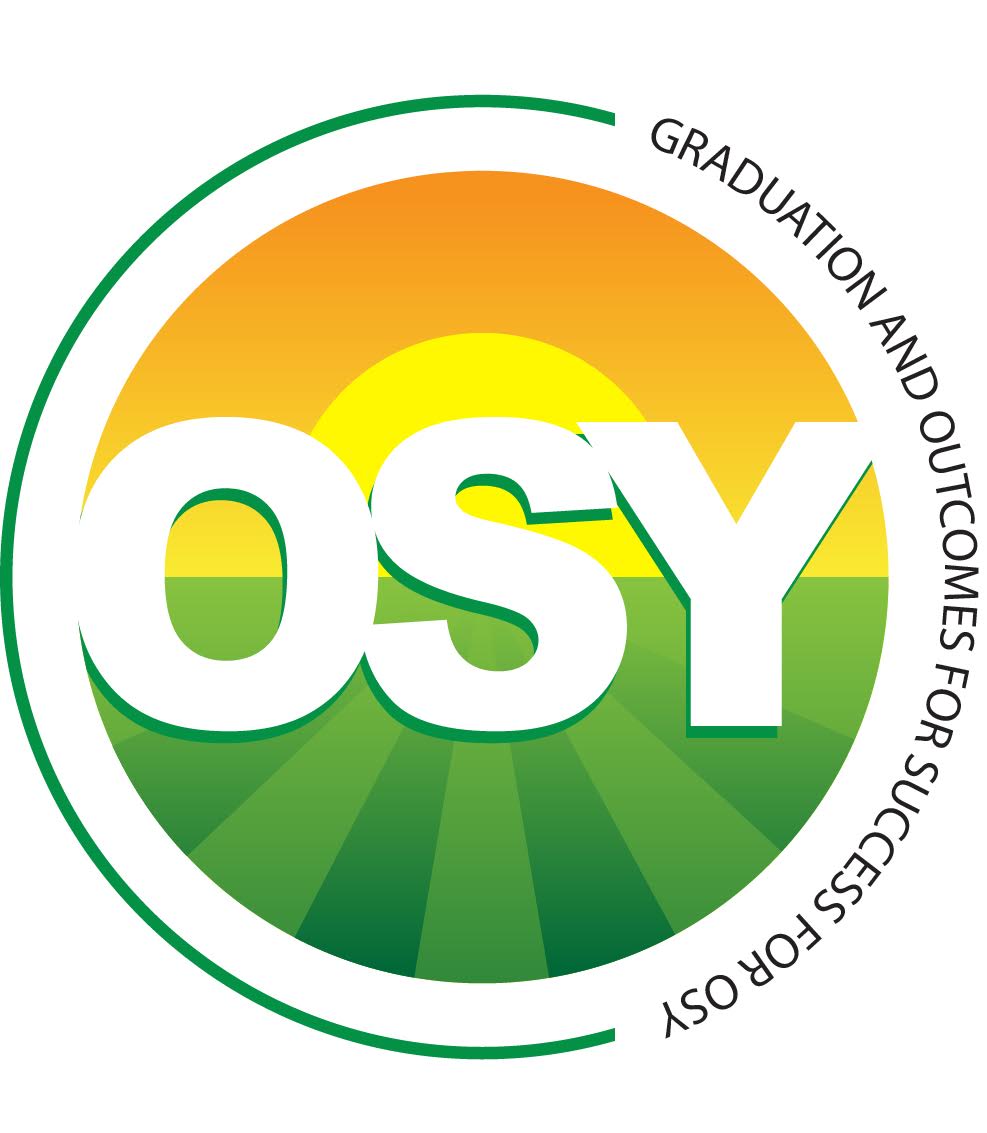 Agenda
Welcome and Introductions
Debrief and discussion of GOSOSY/CIG Dissemination Event 
Performance Reporting—Marty Jacobson
Overview and discussion of GOSOSY Work Plan—Marty Jacobson
Brainstorming session for direction of TST workgroups: 
What should the student section of the website look like?
What online training materials would be most helpful?
How would we do online modules for OSY to complete independently?
How can GOSOSY coordinate with the other CIGs?
Reorganization of Work Groups
Budget	
Future Meeting Date(s)
www.osymigrant.org
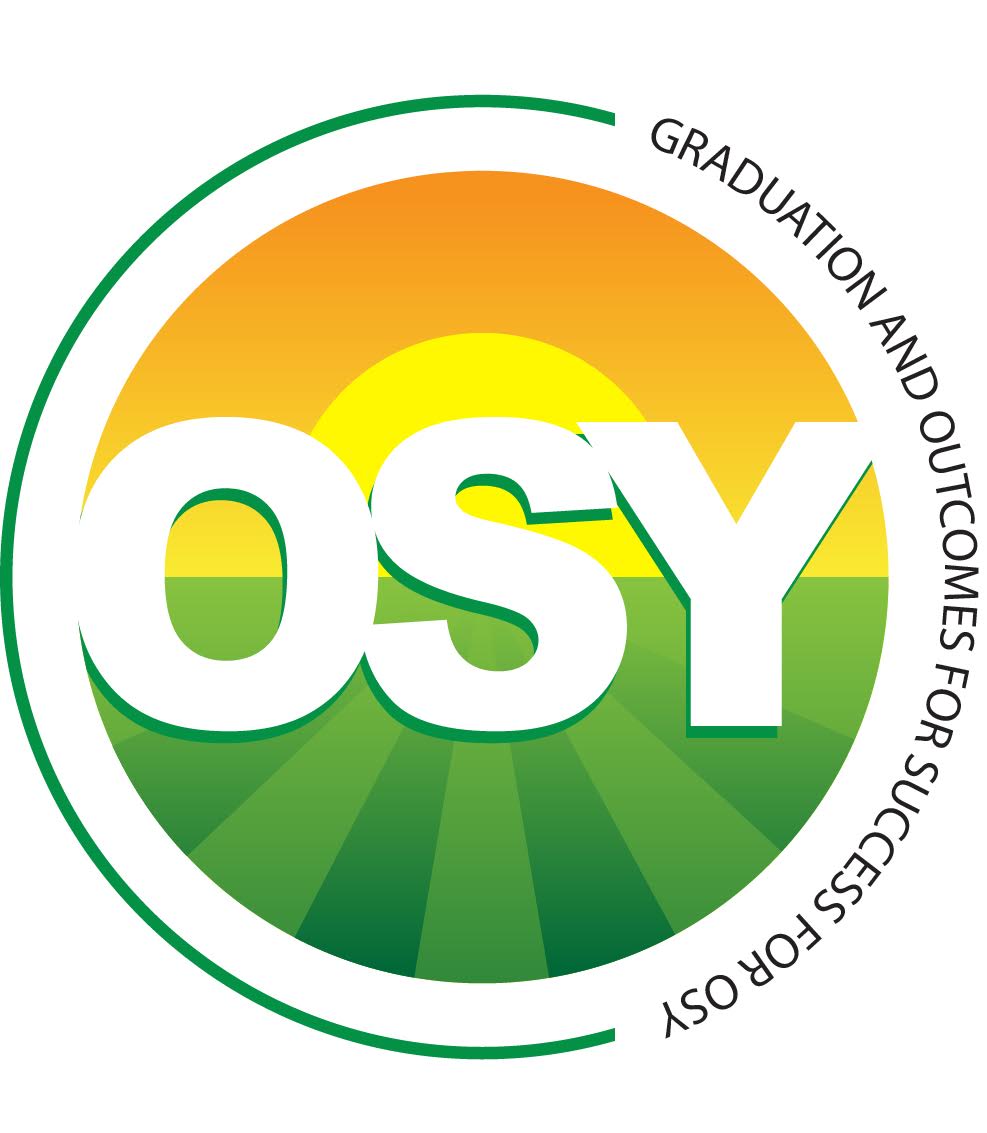 Dissemination Event Debrief
Did the registration process (marketing, RegOnline platform, timeline) work well?
Was the format an effective way to provide professional development to support the delivery of services to migrant students? 
On the whole, were presenters knowledgeable about their subjects and able to impart that knowledge effectively? 
Was there adequate time for discussion?
Are the materials presented useful for work with OSY?
www.osymigrant.org
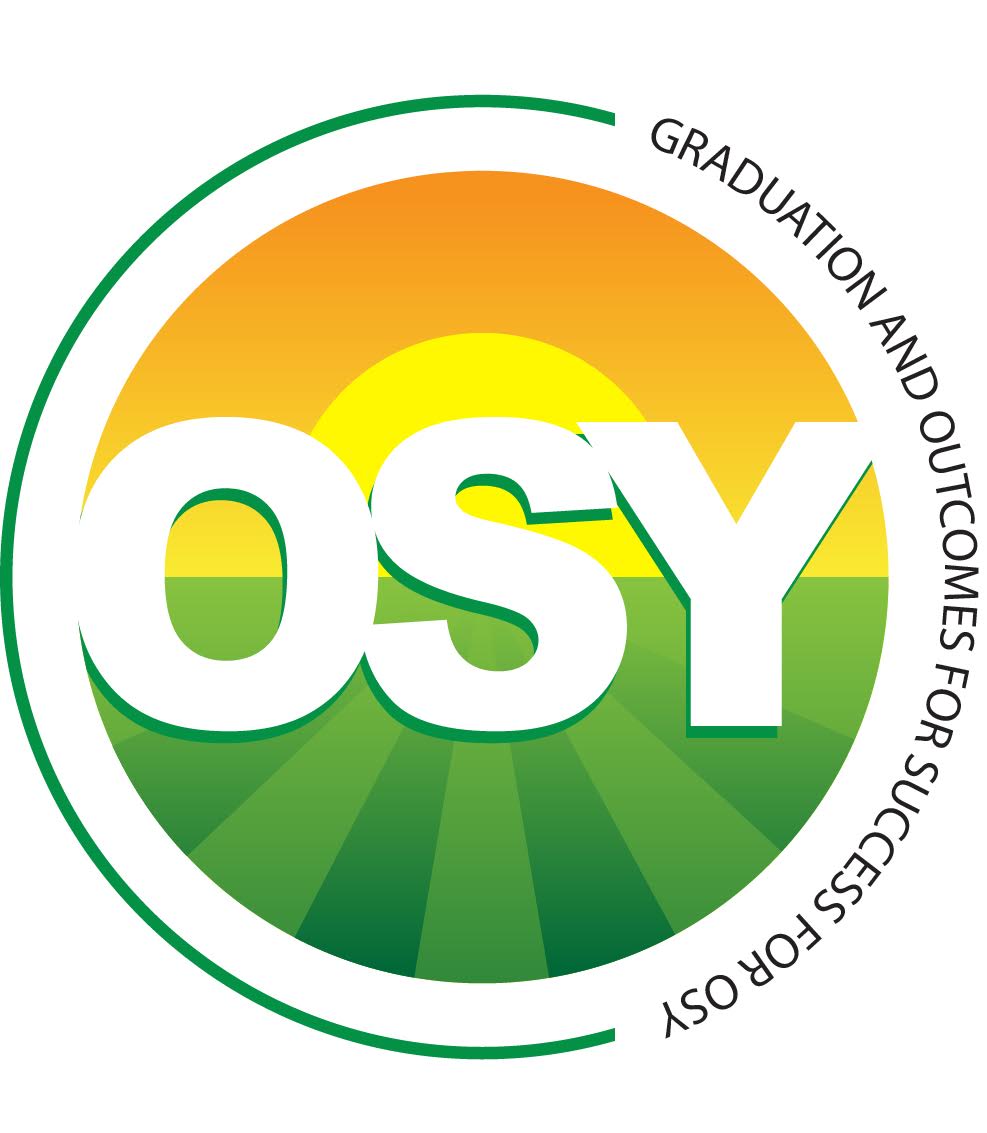 Dissemination Event Debrief
Was the Joint General Session appropriate and worthwhile?
Was the Closing Session appropriate and worthwhile?
Was the OSY Panel well-planned and worthwhile? 
In your opinion, what was the most effective aspect of the event?
What suggestions do you have for improving the event?
Additional comments:
www.osymigrant.org
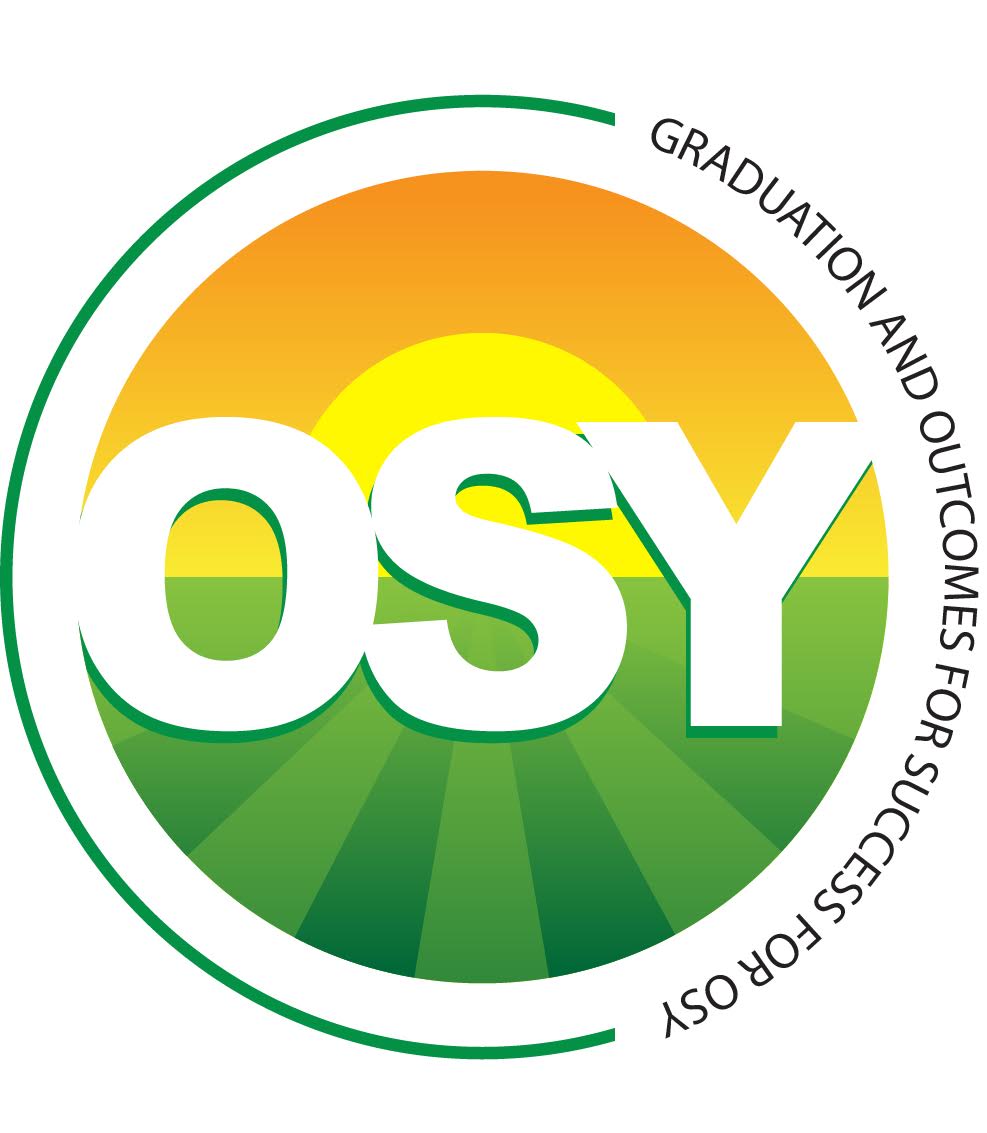 GOSOSY Evaluation Data Collection
Marty Jacobson
META Associates
www.osymigrant.org
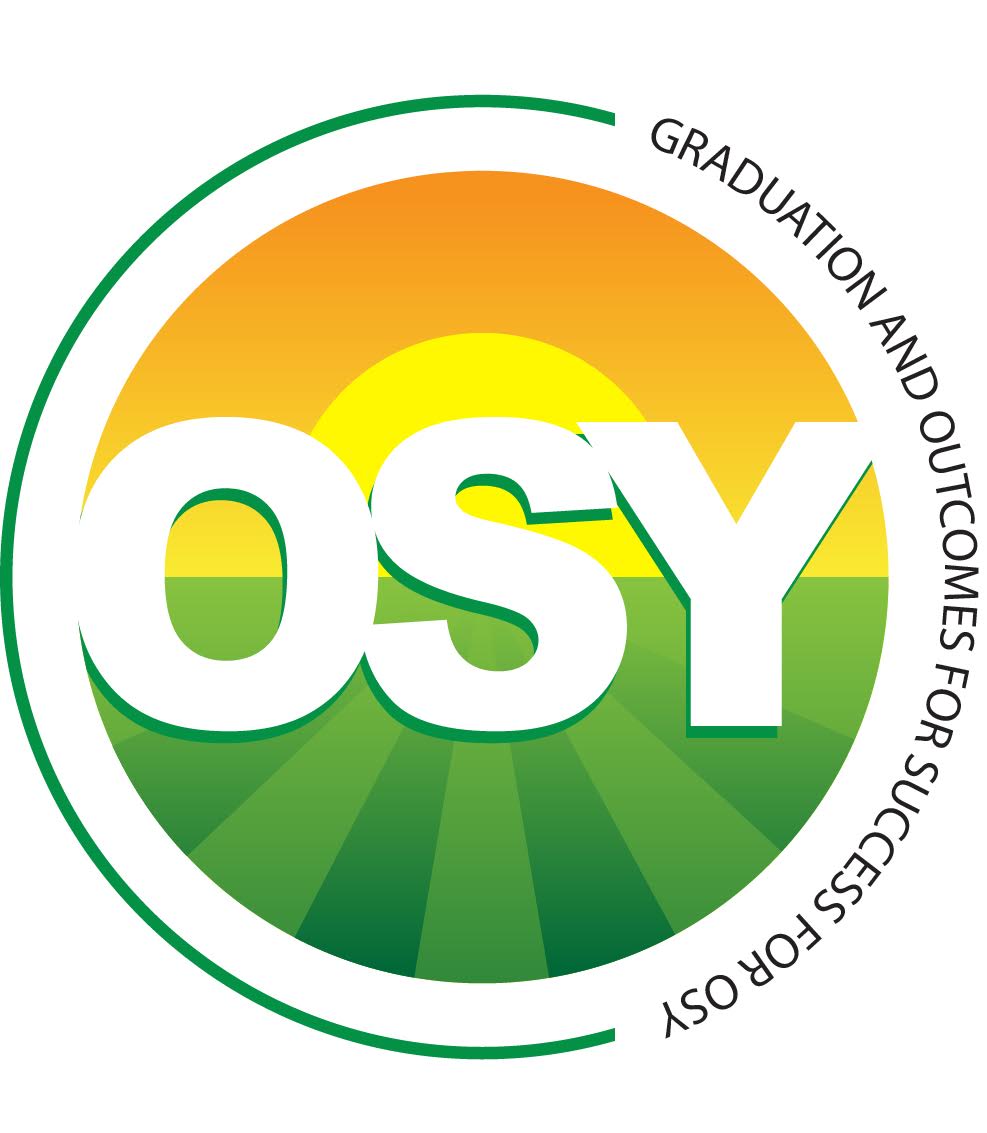 Year 3 Data Collection
META needs the following by 9/28/18
Form 1: Director/Coordinator Report
Form 2: OSY Professional Learning Activity    			 Evaluation Form
Form 3: Product Review Form
www.osymigrant.org
[Speaker Notes: The SOSOSY Training Manual has been designed to assist states in the development of systems to support Out-of-School Youth. SOSOSY Training Manual has been created to assist states in creating a system to identify, recruit and provide services to OSY. This document serves as a workbook for states to develop or improve their current services and support programs for OSY. It outlines the steps to gather and analyze OSY data, plan for service delivery, access best practices in curriculum and instruction, as well as create education plans and address advocacy needs of the OSY population.]
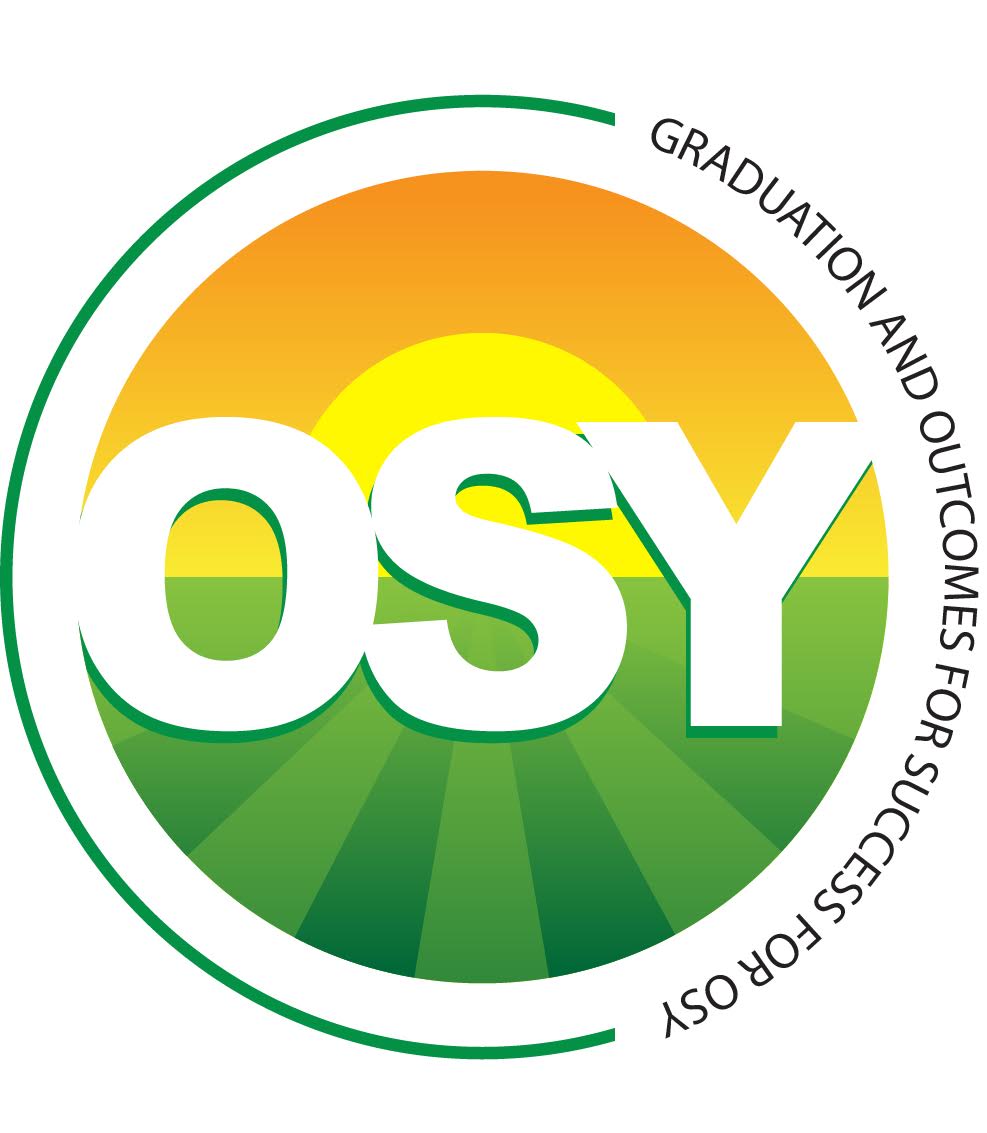 Data Received
Director/Coordinator Report
Received from Mississippi
Product Review Form
Received from Pennsylvania
Staff Surveys
FL: 26
GA: 97
KS: 60
MA: 5
MS: 1
NC: 34
NJ: 20
NY: 41
PA: 17
SC: 12
www.osymigrant.org
[Speaker Notes: The SOSOSY Training Manual has been designed to assist states in the development of systems to support Out-of-School Youth. SOSOSY Training Manual has been created to assist states in creating a system to identify, recruit and provide services to OSY. This document serves as a workbook for states to develop or improve their current services and support programs for OSY. It outlines the steps to gather and analyze OSY data, plan for service delivery, access best practices in curriculum and instruction, as well as create education plans and address advocacy needs of the OSY population.]
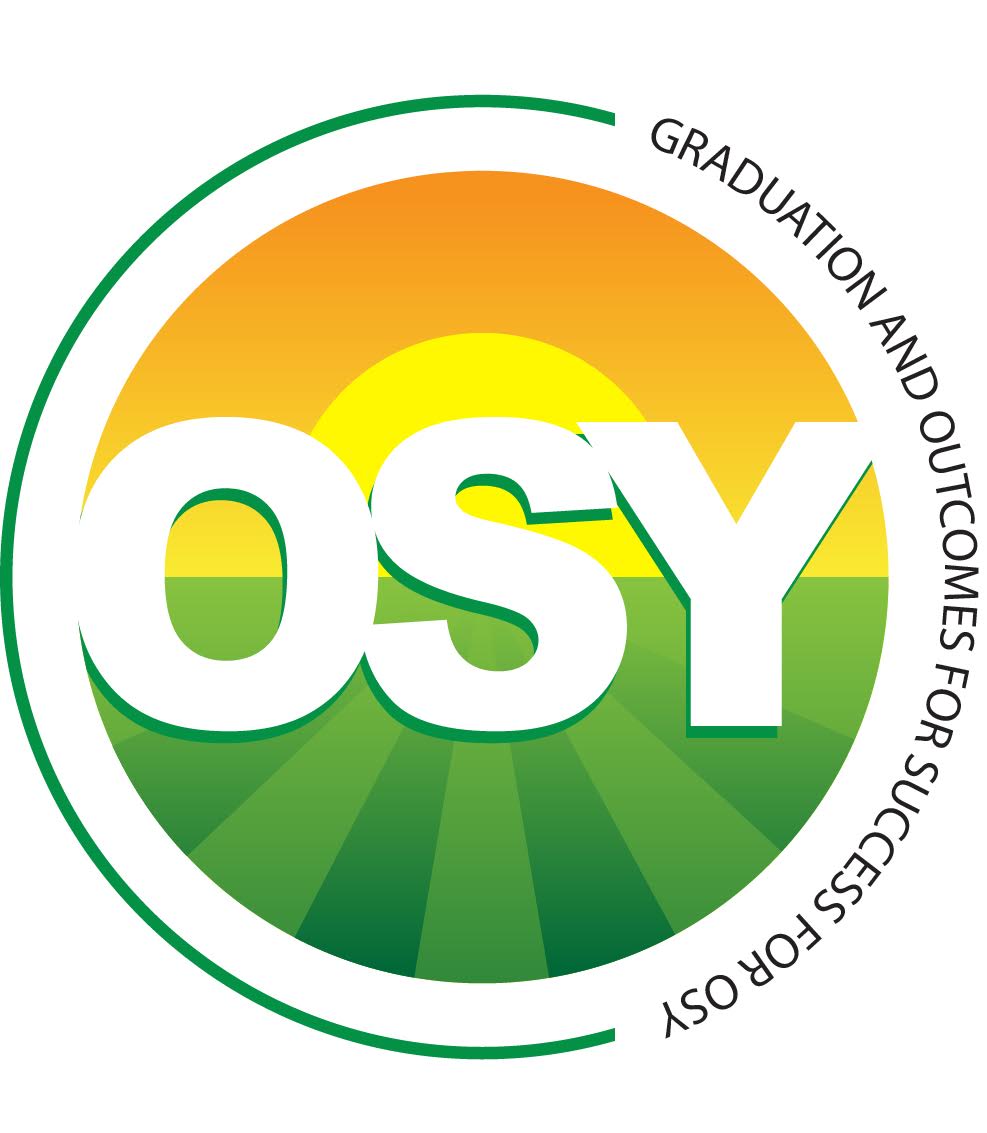 Cover Sheets
All states will have a copy of the performance report and cover sheet by 11/2/18
The only thing states need to complete is the signature and date
Please start the process immediately upon receipt to avoid holiday vacations
Scan and e-mail the cover sheet to arrive no later than 12/4/18
Send a hard copy to META
www.osymigrant.org
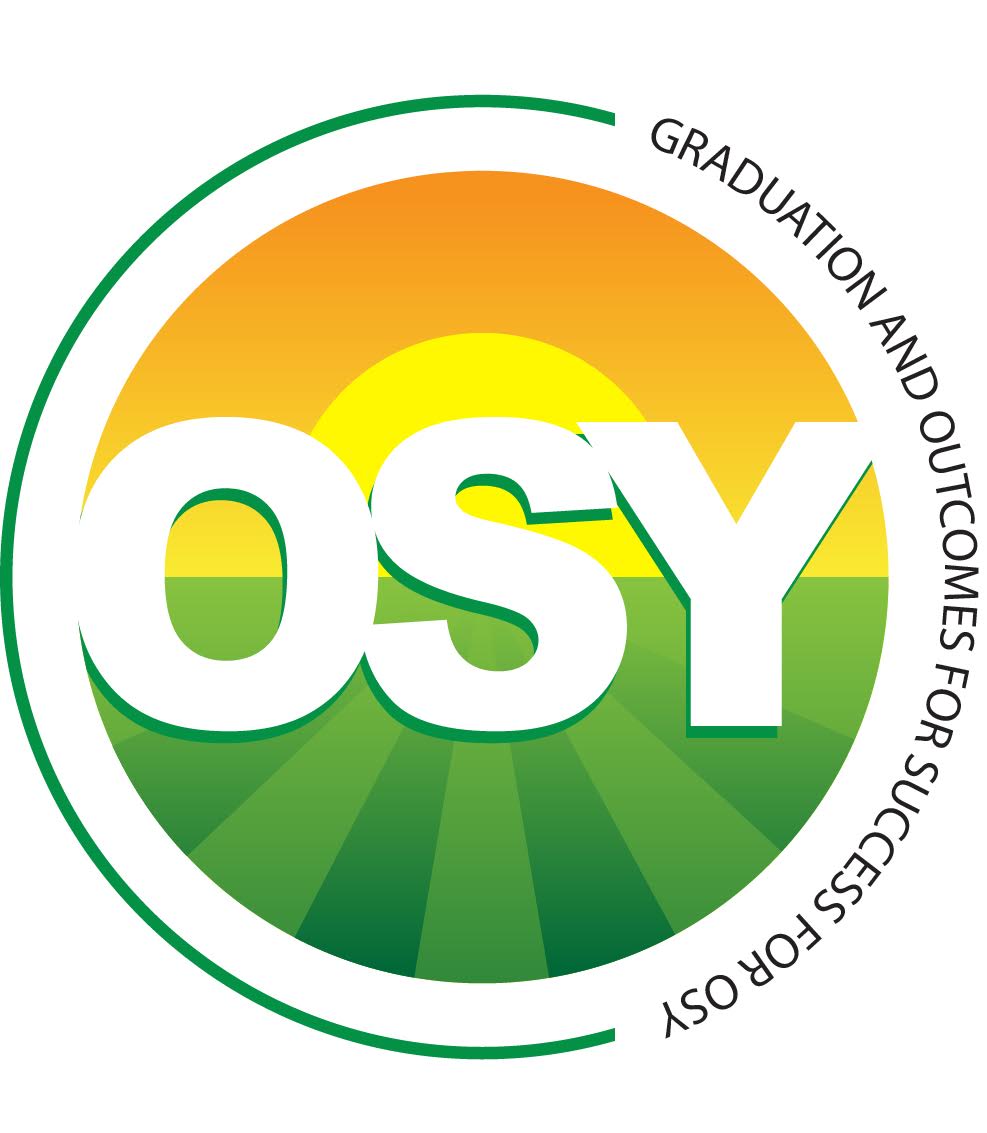 Year 4 Work Plan Overview
Work Plan for a fourth year of funding was submitted 9/21/18.
The Work Plan includes updated activities and performance measures for Year 4.
The overall goal and objectives for GOSOSY remain the same.
New activities and performance measures were developed with input from the TST and SST.
www.osymigrant.org
[Speaker Notes: The SOSOSY Training Manual has been designed to assist states in the development of systems to support Out-of-School Youth. SOSOSY Training Manual has been created to assist states in creating a system to identify, recruit and provide services to OSY. This document serves as a workbook for states to develop or improve their current services and support programs for OSY. It outlines the steps to gather and analyze OSY data, plan for service delivery, access best practices in curriculum and instruction, as well as create education plans and address advocacy needs of the OSY population.]
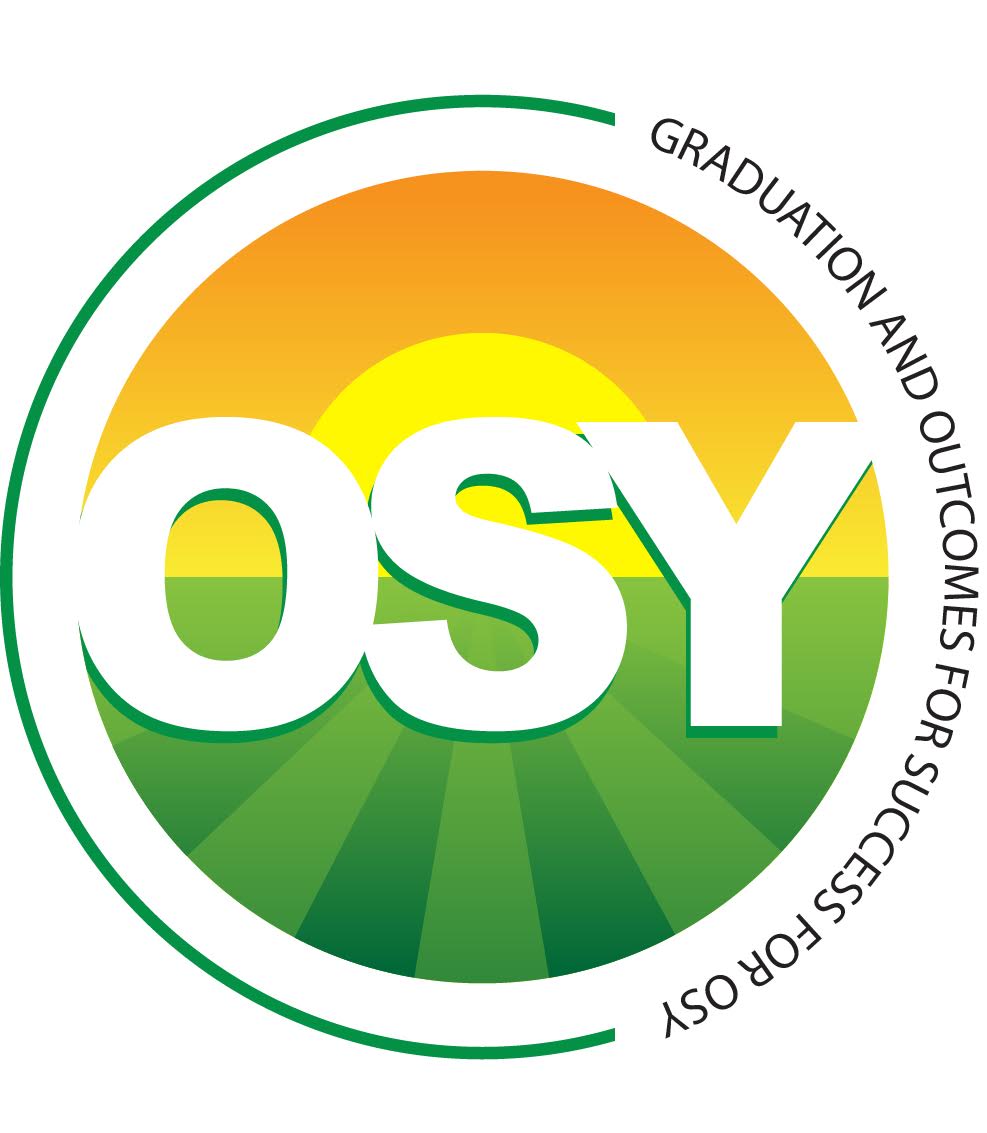 New Activities
Update Learning Plans and Goal Setting Workshops based on implementation feedback.
Create plans and tools for portability of GOSOSY materials for highly mobile students. 
Complete a literature review regarding factors that lead to students dropping out of school and create a list of strategies with promising evidence for dropout prevention. The completed literature review pointed to this as a next step in the process of improving educational attainment.
www.osymigrant.org
[Speaker Notes: The SOSOSY Training Manual has been designed to assist states in the development of systems to support Out-of-School Youth. SOSOSY Training Manual has been created to assist states in creating a system to identify, recruit and provide services to OSY. This document serves as a workbook for states to develop or improve their current services and support programs for OSY. It outlines the steps to gather and analyze OSY data, plan for service delivery, access best practices in curriculum and instruction, as well as create education plans and address advocacy needs of the OSY population.]
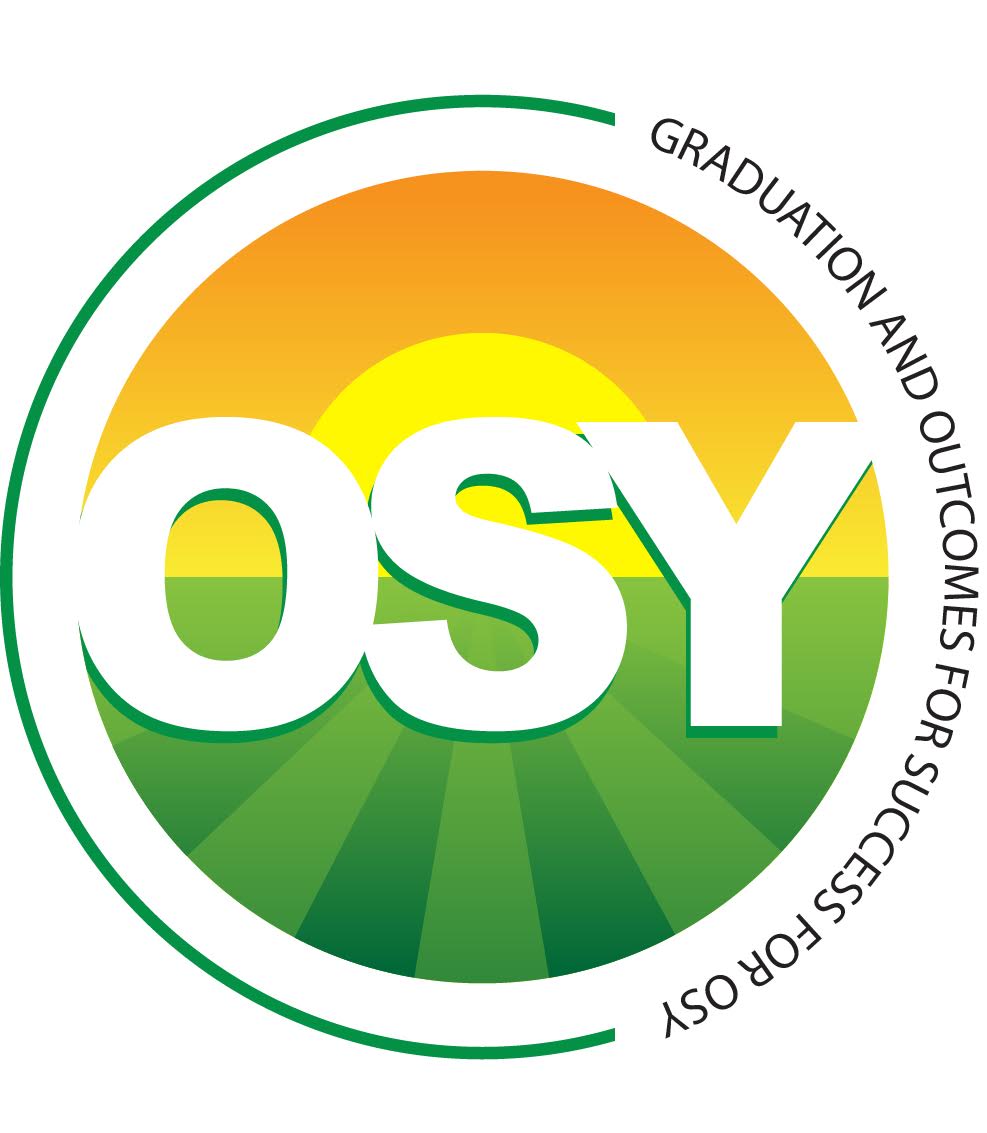 New Activities continued
Continue work on mental health lessons for out-of-school youth (OSY) with an emphasis on staff training.
Develop a list of mental health resources and organizations for referrals for OSY.
Develop a list of research-based and promising practices for engaging youth in educational activities.
www.osymigrant.org
[Speaker Notes: The SOSOSY Training Manual has been designed to assist states in the development of systems to support Out-of-School Youth. SOSOSY Training Manual has been created to assist states in creating a system to identify, recruit and provide services to OSY. This document serves as a workbook for states to develop or improve their current services and support programs for OSY. It outlines the steps to gather and analyze OSY data, plan for service delivery, access best practices in curriculum and instruction, as well as create education plans and address advocacy needs of the OSY population.]
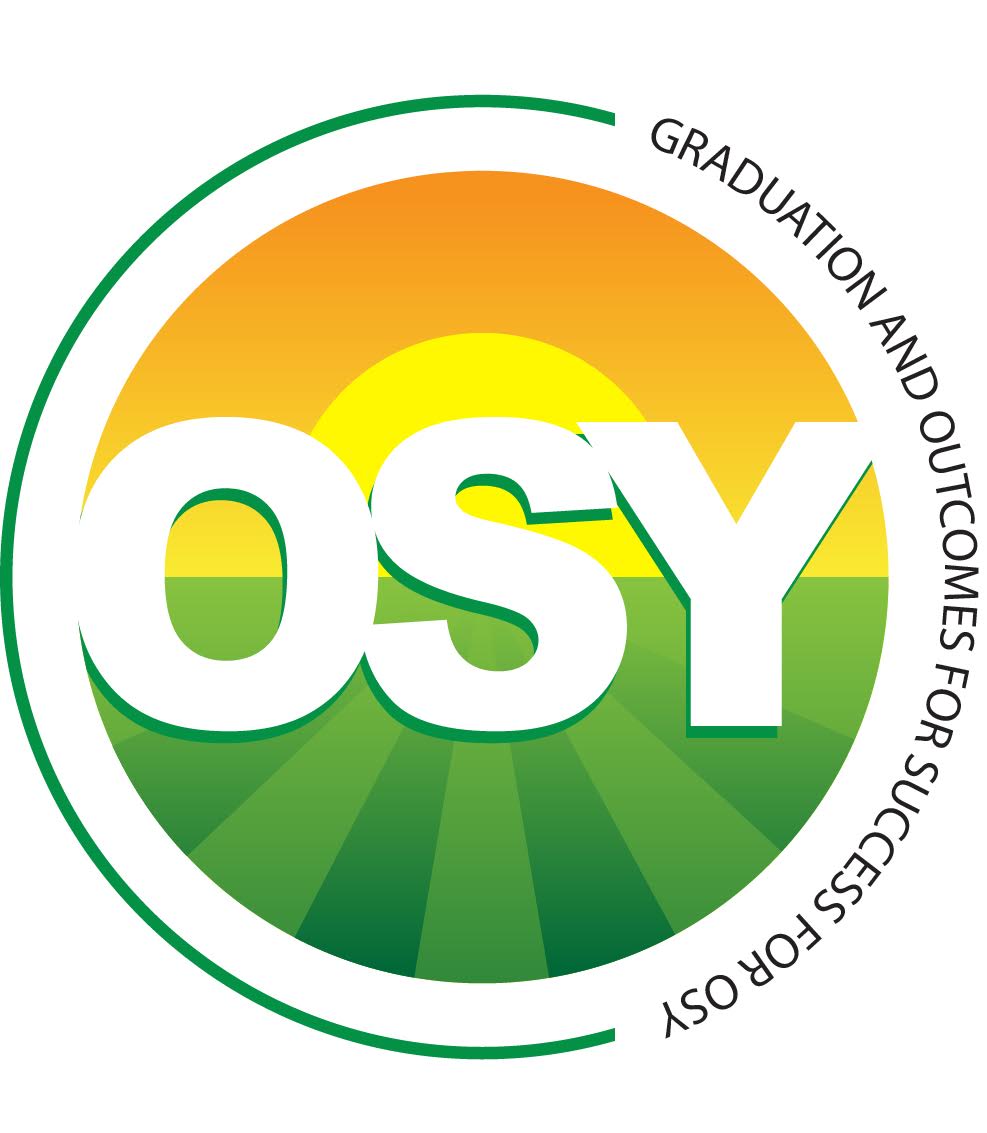 New Activities continued
Continue interstate collaboration by creating tools and strategies for educators with highly mobile students.
Develop three additional professional development modules: 1) Introduction to OSY; 2) Addressing the Needs of OSY with Limited Formal Schooling; and 3) Growth Mindset.
Report on the results of the Dissemination Event and educator use of strategies and materials.
www.osymigrant.org
[Speaker Notes: The SOSOSY Training Manual has been designed to assist states in the development of systems to support Out-of-School Youth. SOSOSY Training Manual has been created to assist states in creating a system to identify, recruit and provide services to OSY. This document serves as a workbook for states to develop or improve their current services and support programs for OSY. It outlines the steps to gather and analyze OSY data, plan for service delivery, access best practices in curriculum and instruction, as well as create education plans and address advocacy needs of the OSY population.]
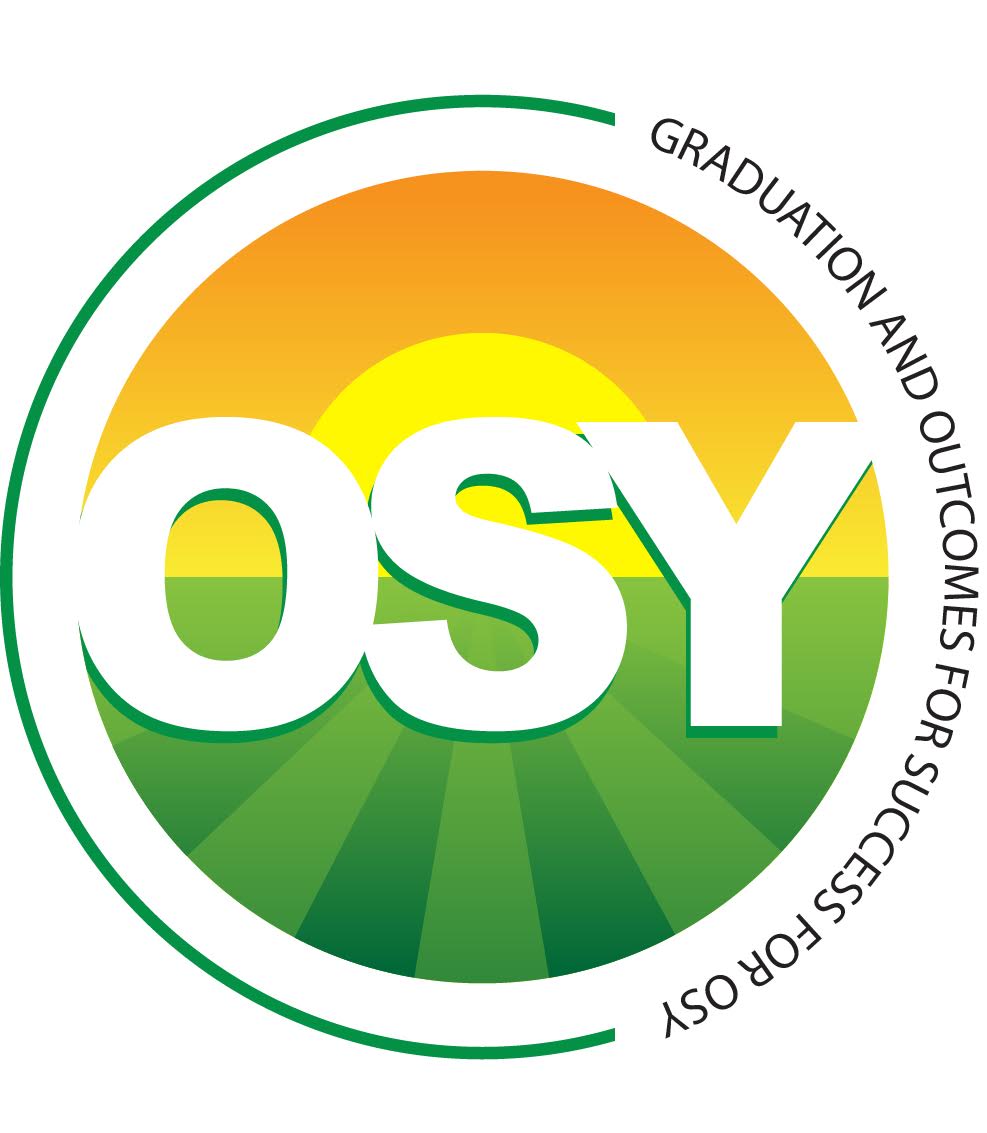 Updated Performance Measures
Performance Measure 1a: Annually, 75% of OSY participating in project-directed instructional services will score 80% or above on content-based assessment post-tests. 
Performance Measure 2a: Annually, 75% of staff participating in GOSOSY professional learning activities will rate their use of strategies and materials as a 4 or above on the 5-point GOSOSY Implementation Rubric.
www.osymigrant.org
[Speaker Notes: The SOSOSY Training Manual has been designed to assist states in the development of systems to support Out-of-School Youth. SOSOSY Training Manual has been created to assist states in creating a system to identify, recruit and provide services to OSY. This document serves as a workbook for states to develop or improve their current services and support programs for OSY. It outlines the steps to gather and analyze OSY data, plan for service delivery, access best practices in curriculum and instruction, as well as create education plans and address advocacy needs of the OSY population.]
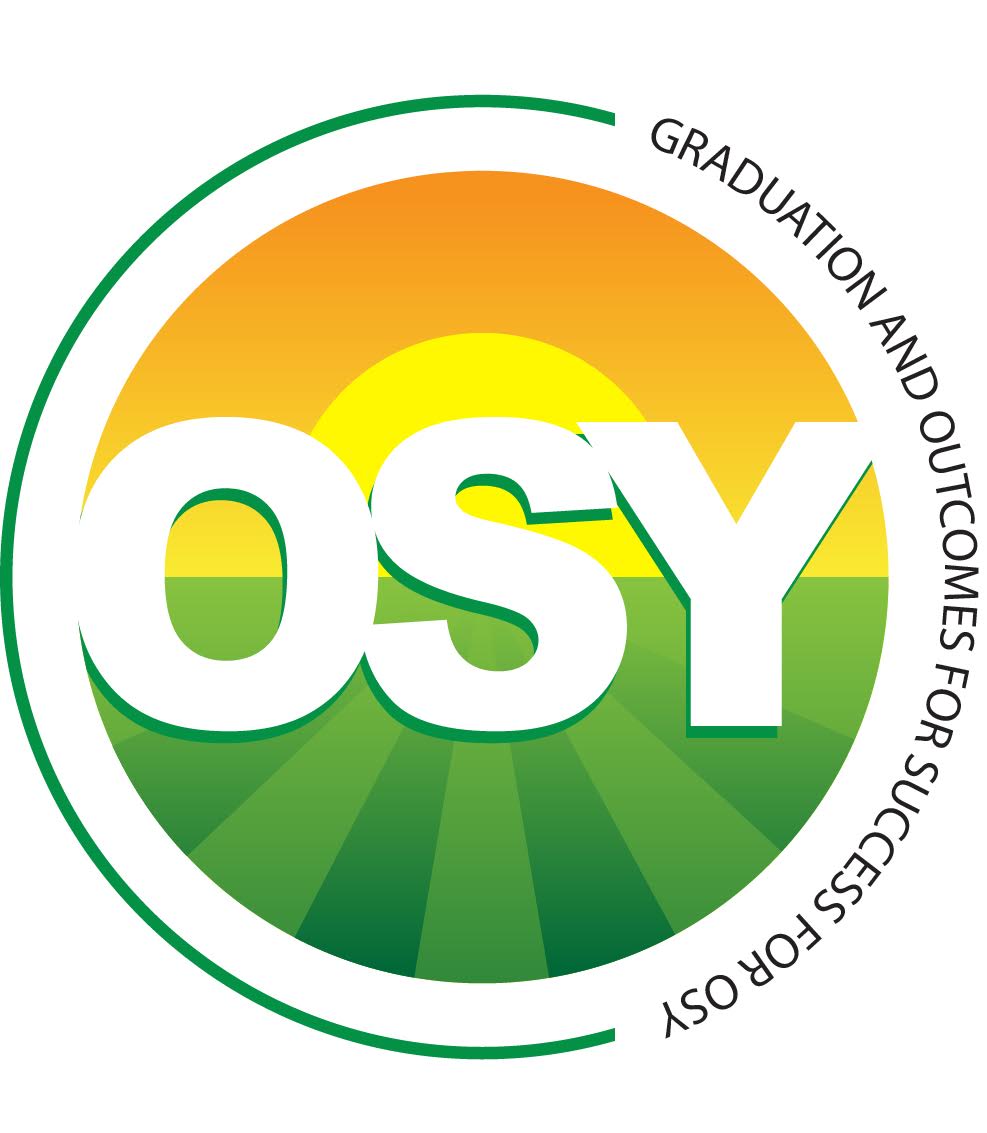 Updated Performance Measures
Performance Measure 3a: Annually, all GOSOSY states will pilot and provide feedback on two key products designed specifically for OSY.
Performance Measure 3b: By 9/30/19, all GOSOSY states will follow-up with participants at the GOSOSY Dissemination Event and subsequent local training, and 75% of staff responding will indicate using strategies or materials from the Dissemination Event with a 4 or above on a 5-point scale.
www.osymigrant.org
[Speaker Notes: The SOSOSY Training Manual has been designed to assist states in the development of systems to support Out-of-School Youth. SOSOSY Training Manual has been created to assist states in creating a system to identify, recruit and provide services to OSY. This document serves as a workbook for states to develop or improve their current services and support programs for OSY. It outlines the steps to gather and analyze OSY data, plan for service delivery, access best practices in curriculum and instruction, as well as create education plans and address advocacy needs of the OSY population.]
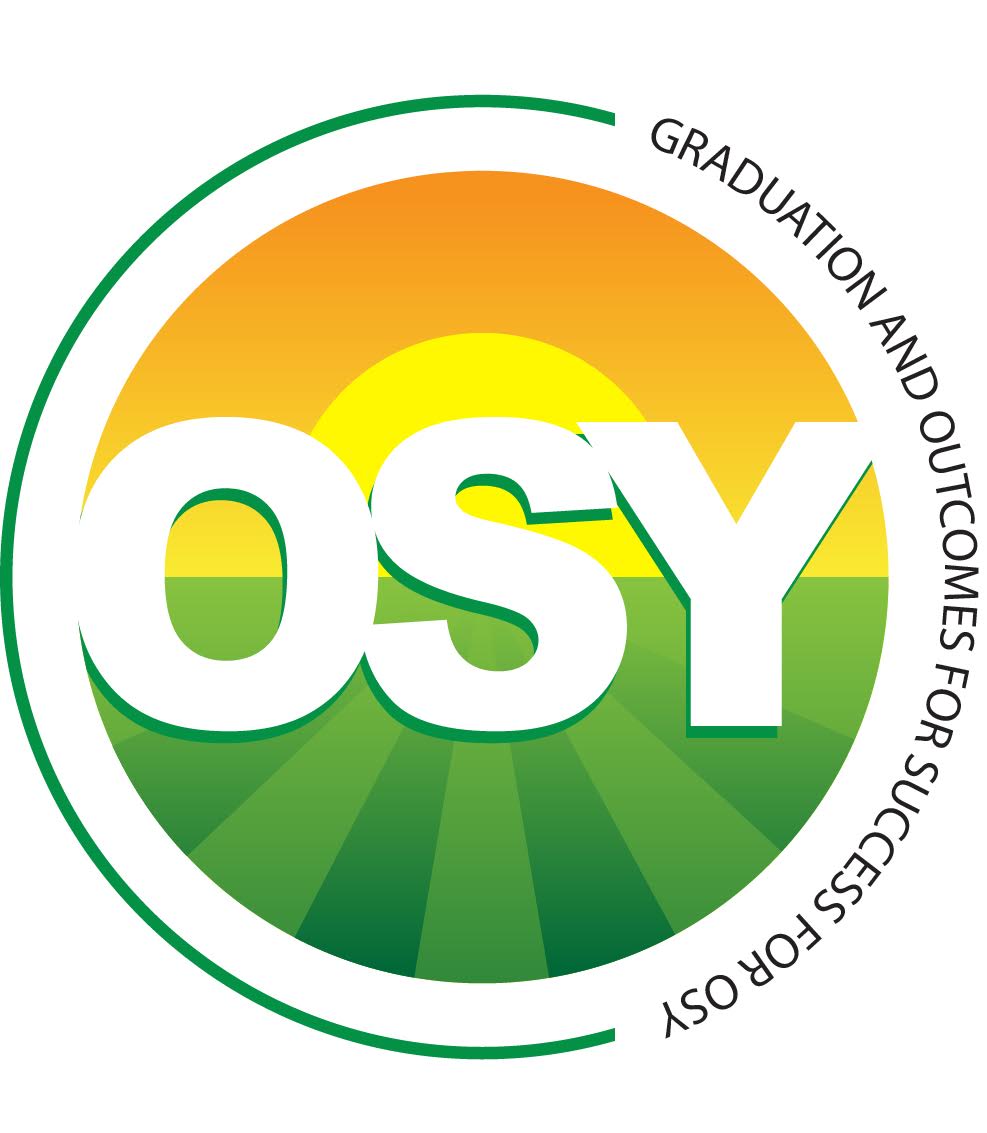 Updated Performance Reporting
Director/Coordinator Report
Staff Survey
Product Review Form
www.osymigrant.org
[Speaker Notes: The SOSOSY Training Manual has been designed to assist states in the development of systems to support Out-of-School Youth. SOSOSY Training Manual has been created to assist states in creating a system to identify, recruit and provide services to OSY. This document serves as a workbook for states to develop or improve their current services and support programs for OSY. It outlines the steps to gather and analyze OSY data, plan for service delivery, access best practices in curriculum and instruction, as well as create education plans and address advocacy needs of the OSY population.]
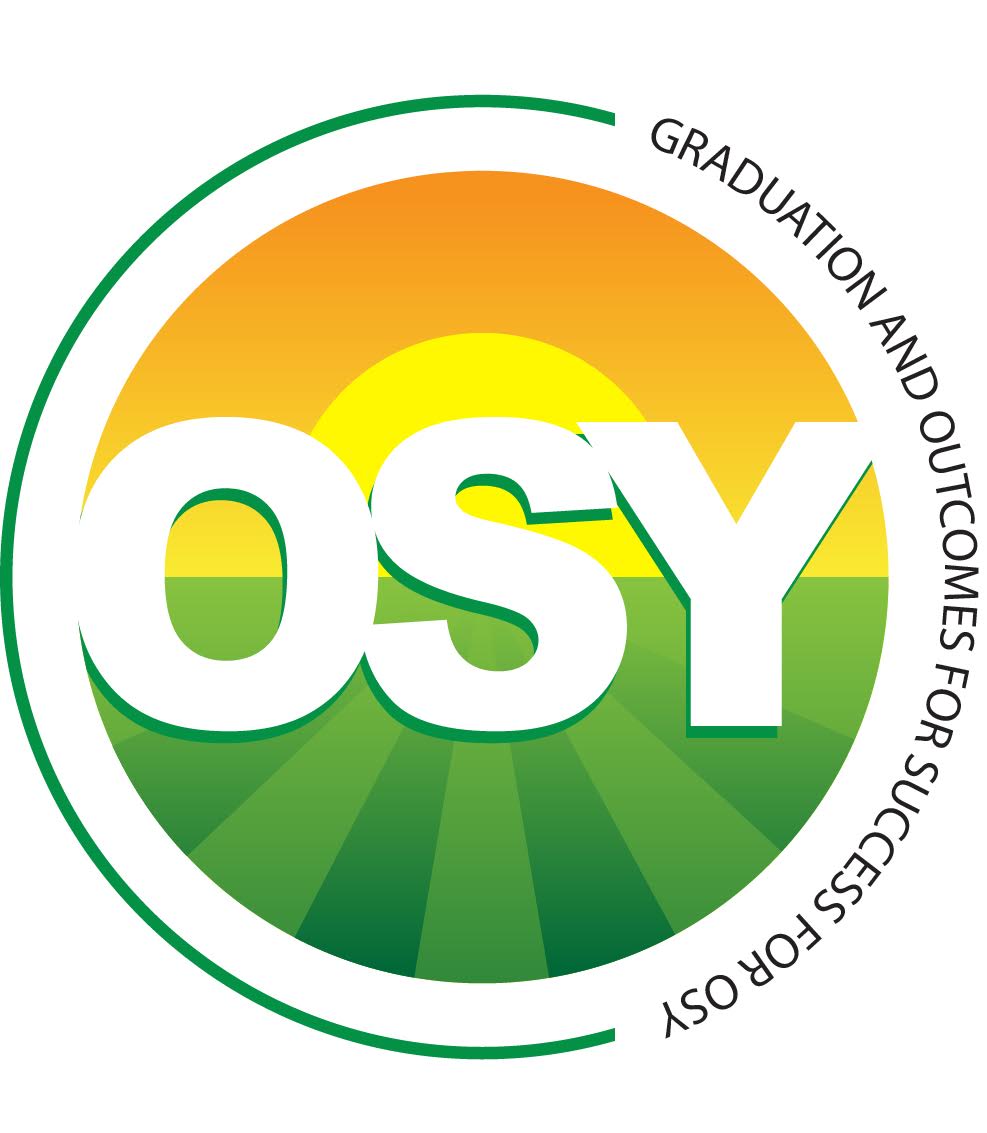 Networking Session Themes
Topic #1: Changing Landscape: How are the Needs of Migrant Students Changing?
www.osymigrant.org
[Speaker Notes: The SOSOSY Training Manual has been designed to assist states in the development of systems to support Out-of-School Youth. SOSOSY Training Manual has been created to assist states in creating a system to identify, recruit and provide services to OSY. This document serves as a workbook for states to develop or improve their current services and support programs for OSY. It outlines the steps to gather and analyze OSY data, plan for service delivery, access best practices in curriculum and instruction, as well as create education plans and address advocacy needs of the OSY population.]
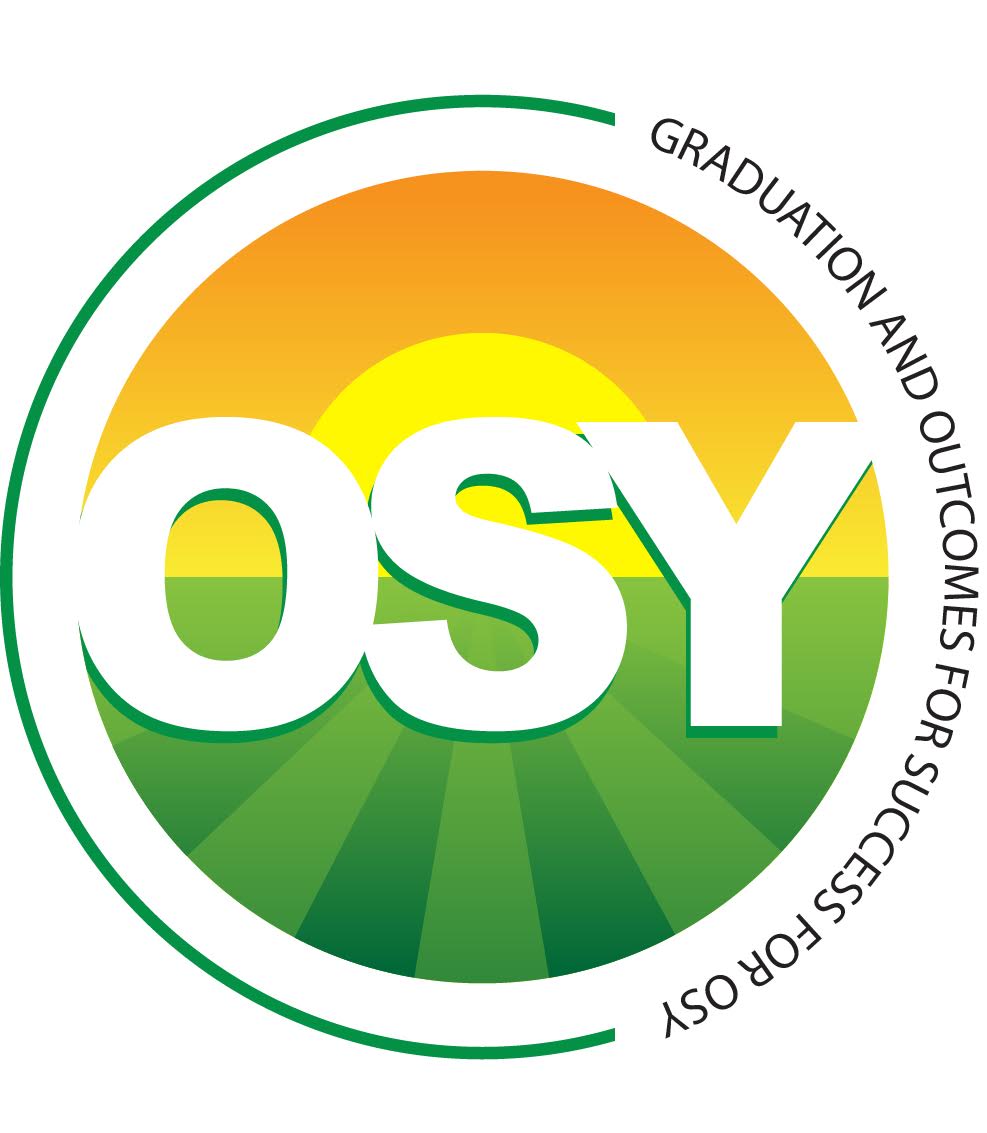 Networking Session Themes
Topic #2: Trauma in the Lives of Migrant Students: What are the Impacts and How Can We Help?
www.osymigrant.org
[Speaker Notes: The SOSOSY Training Manual has been designed to assist states in the development of systems to support Out-of-School Youth. SOSOSY Training Manual has been created to assist states in creating a system to identify, recruit and provide services to OSY. This document serves as a workbook for states to develop or improve their current services and support programs for OSY. It outlines the steps to gather and analyze OSY data, plan for service delivery, access best practices in curriculum and instruction, as well as create education plans and address advocacy needs of the OSY population.]
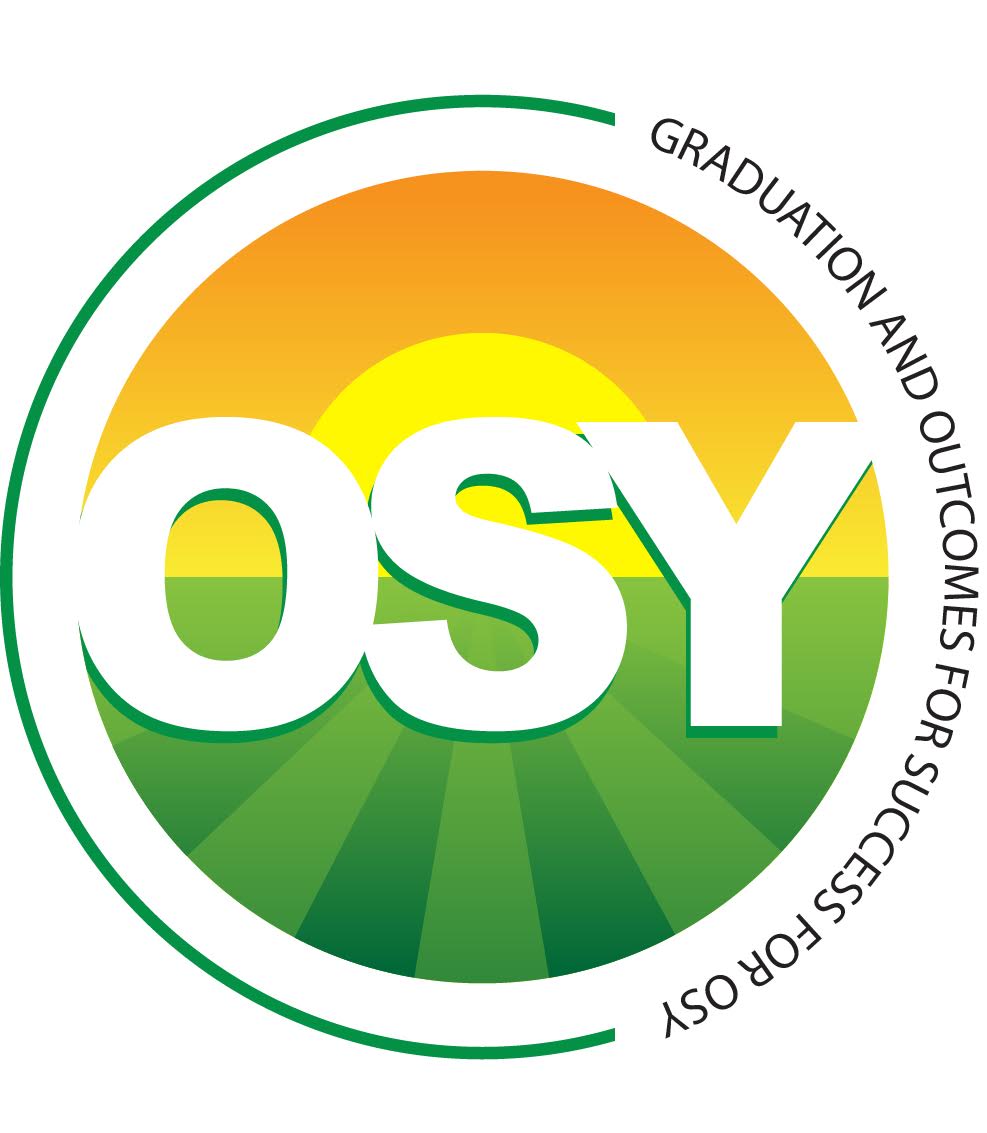 Networking Session Themes
Topic #3: Student Motivation: How Can Educators Help Migrant Children and Youth Learn Self-Motivation?
www.osymigrant.org
[Speaker Notes: The SOSOSY Training Manual has been designed to assist states in the development of systems to support Out-of-School Youth. SOSOSY Training Manual has been created to assist states in creating a system to identify, recruit and provide services to OSY. This document serves as a workbook for states to develop or improve their current services and support programs for OSY. It outlines the steps to gather and analyze OSY data, plan for service delivery, access best practices in curriculum and instruction, as well as create education plans and address advocacy needs of the OSY population.]
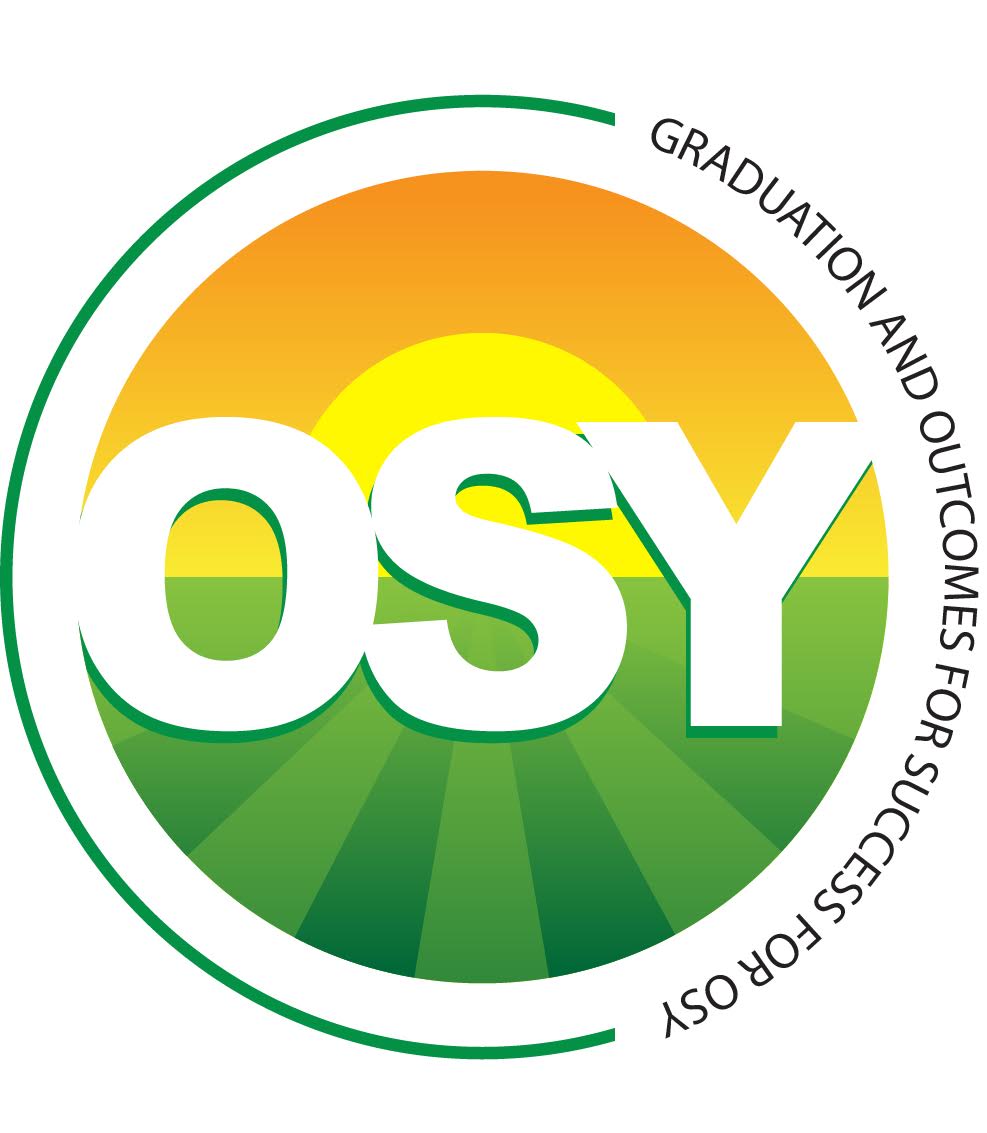 Networking Session Themes
Topic #4: Gathering Data on Non-School Age Migrant Students: What are the Data Needs and Data Challenges?
www.osymigrant.org
[Speaker Notes: The SOSOSY Training Manual has been designed to assist states in the development of systems to support Out-of-School Youth. SOSOSY Training Manual has been created to assist states in creating a system to identify, recruit and provide services to OSY. This document serves as a workbook for states to develop or improve their current services and support programs for OSY. It outlines the steps to gather and analyze OSY data, plan for service delivery, access best practices in curriculum and instruction, as well as create education plans and address advocacy needs of the OSY population.]
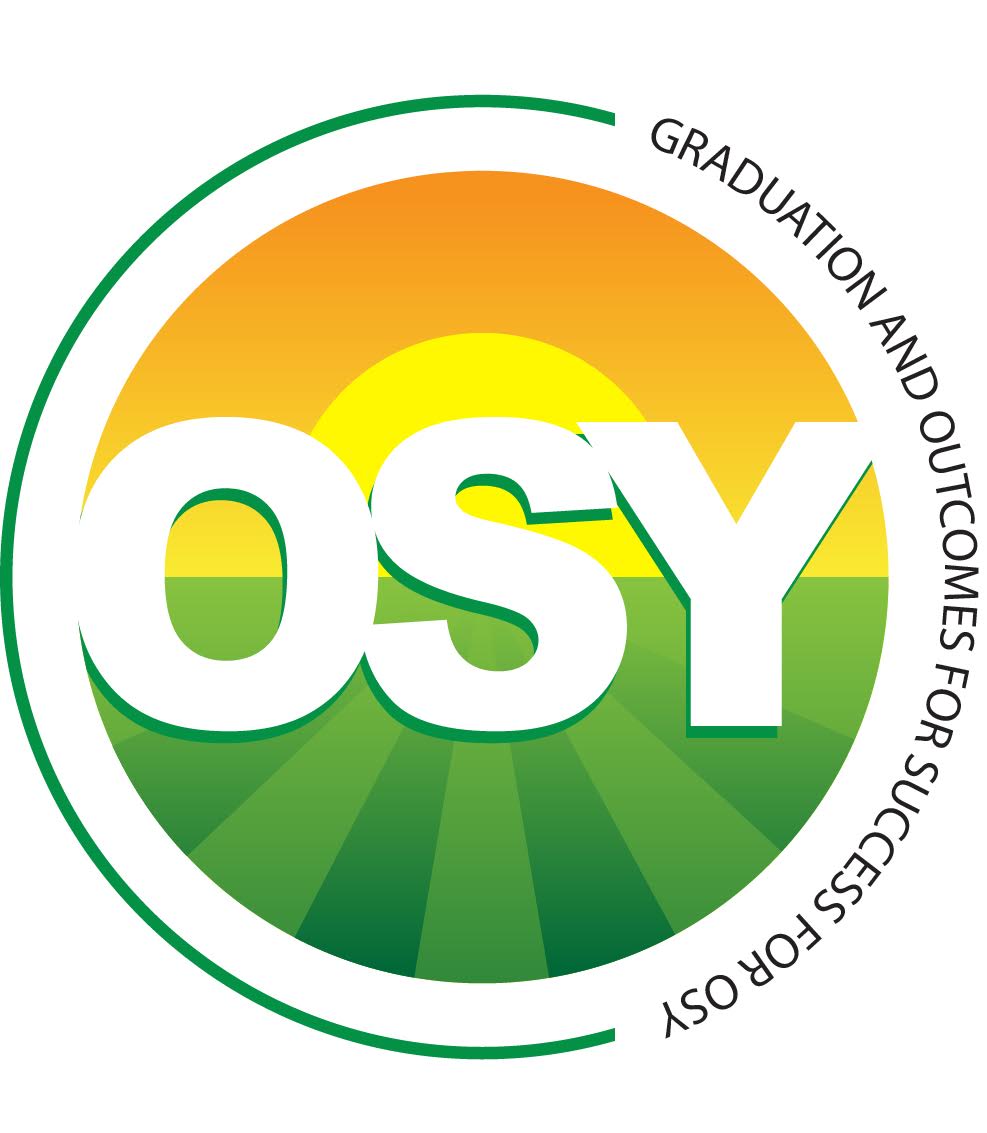 Reorganization of TST Work Groups
Focus on the following:
Professional Development (Introduction to OSY, Addressing the Needs of OSY with Limited Formal Schooling, Growth Mindset)
Goal Setting/Learning Plan (focus on mobility and portability)
Mentoring (revise and disseminate Mentoring Toolkit)
Mental Health/Trauma
Literature Review (factors that lead to students dropping out of school and create a list of strategies with promising evidence for preventing dropouts
www.osymigrant.org
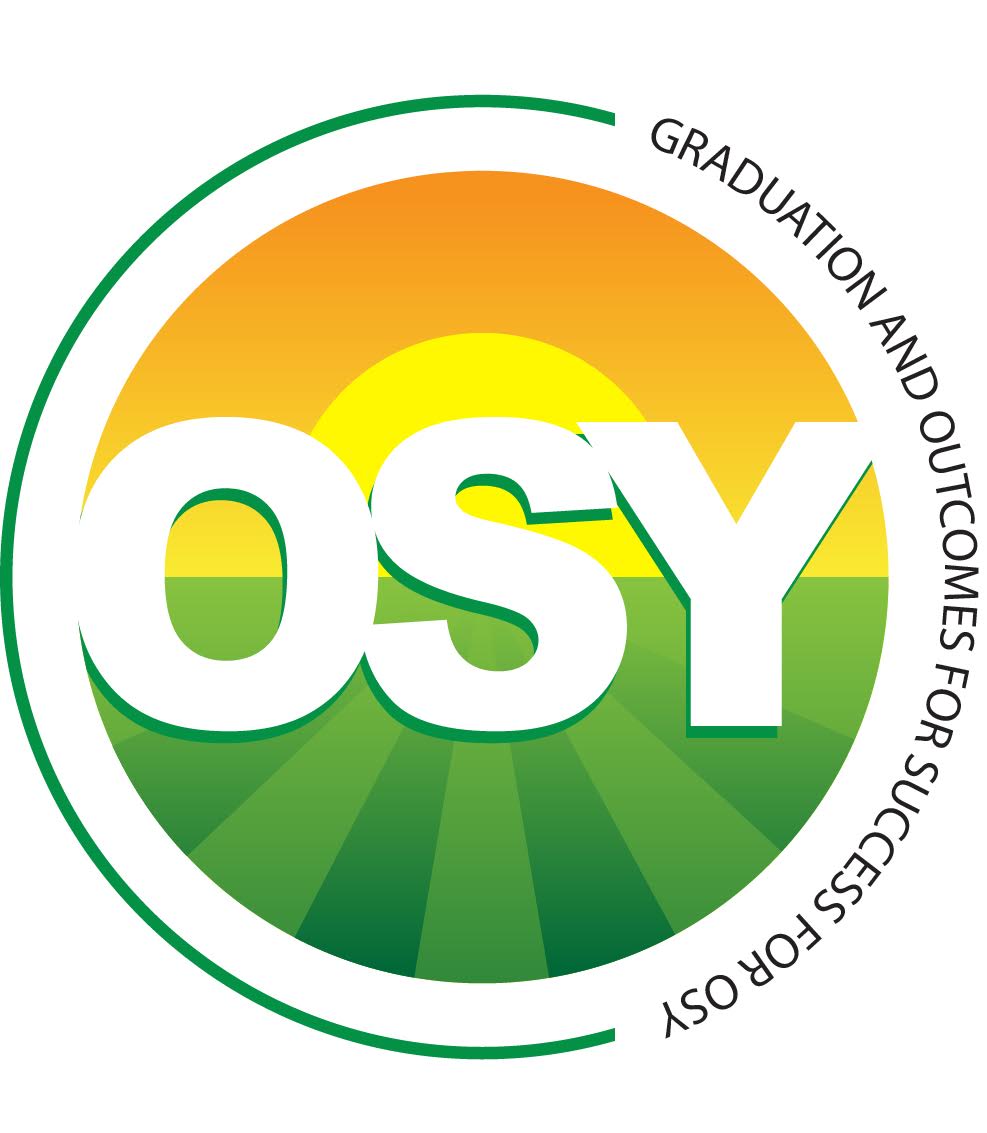 Future Meeting Dates
Strategy and Planning Meeting:
1 ½ day meeting to plan for the future
Mid- late February (February 12-13)
Location: TBD
Spring meeting: prior to ADM
TST Meeting Dates:
November 27-28, 2018 in Atlanta, GA
Possibly 1-2 other meetings
www.osymigrant.org